POWER SYSTEM ANALYSIS2017 - 2018
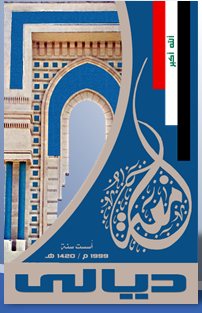 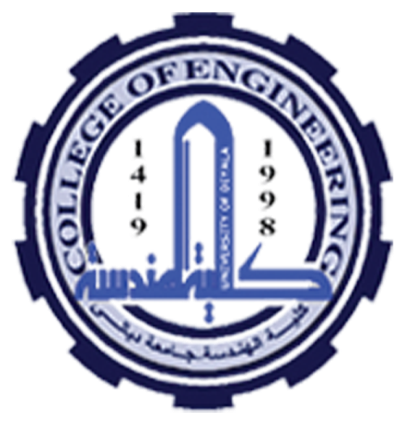 4th Year’s Lectures
Part – 2
Gen-Tr-PU
Lecturer :       Nesrullah   salman  khelef
Department of Electrical Power Engineering
College of Engineering
University of Diyala – IRAQ
Ref-1: Hadi Saadat, Power System Analysis
Ref-2:  Professor Ali Keyhani  Lectures
dr.Nasrallah@engineering.uodiyala.edu.iq
http://www.engineering.uodiyala.edu.iq
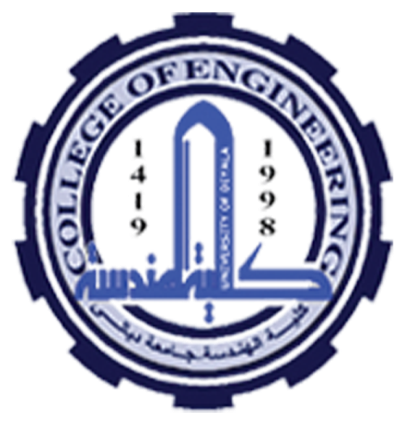 Lecture Outline
Generator Model 
Transformer Model
Per Unit System
Steady State Characteristics of Cylindrical Rotor Generator
Power Factor Control
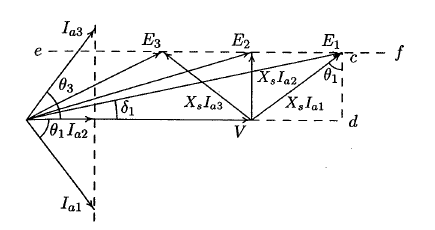 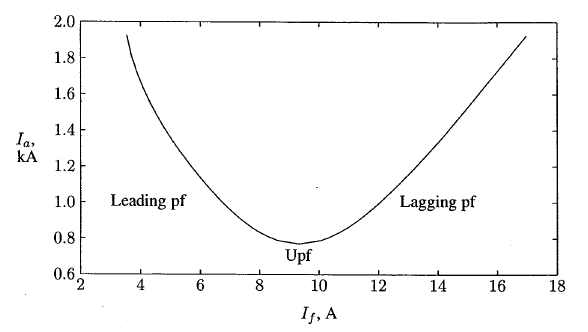 Power Angle Characteristics
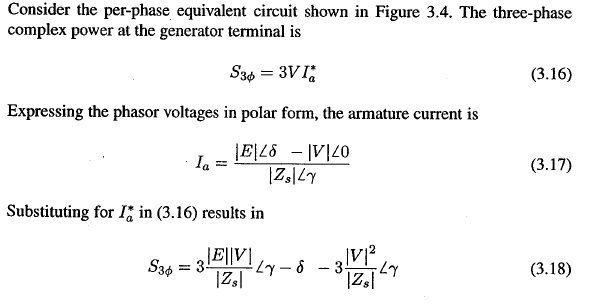 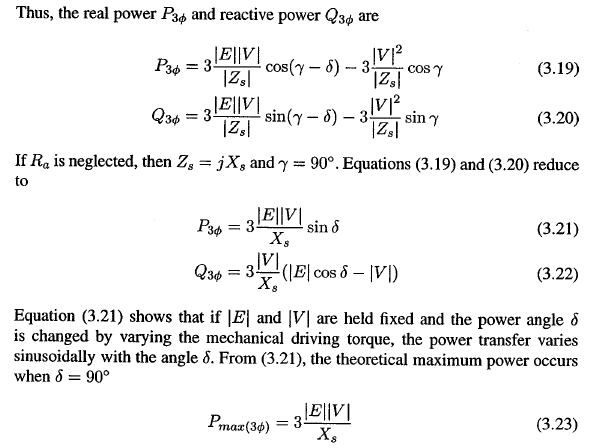 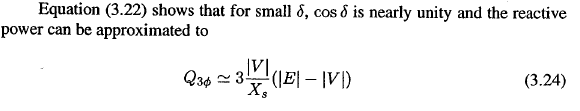 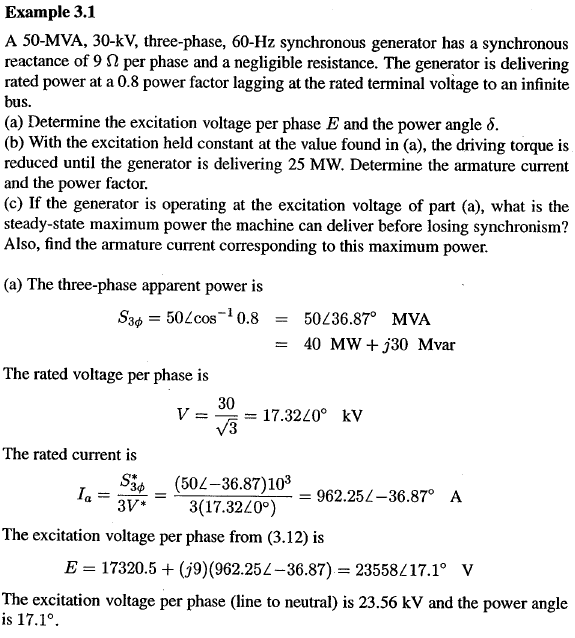 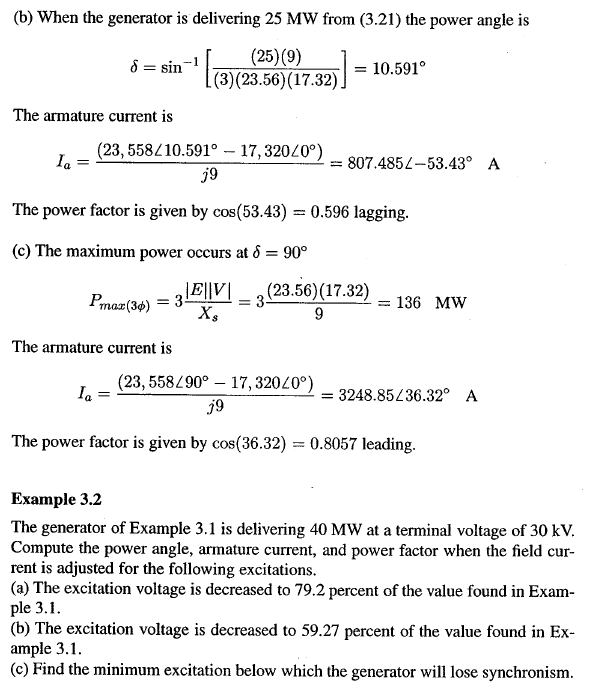 Power Transformer
Equivalent Circuit
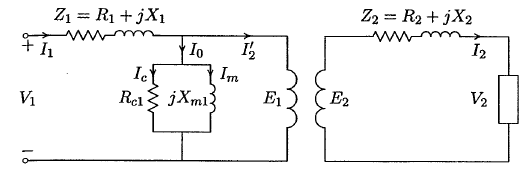 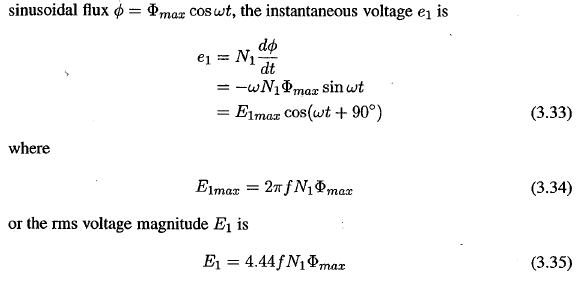 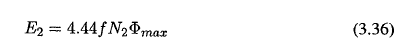 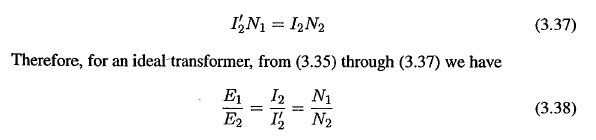 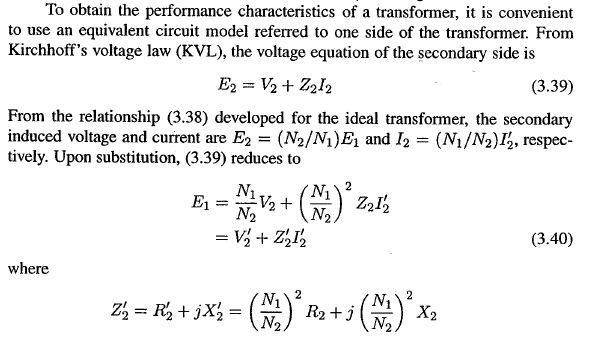 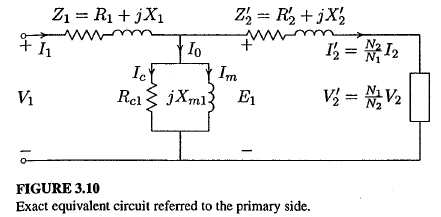 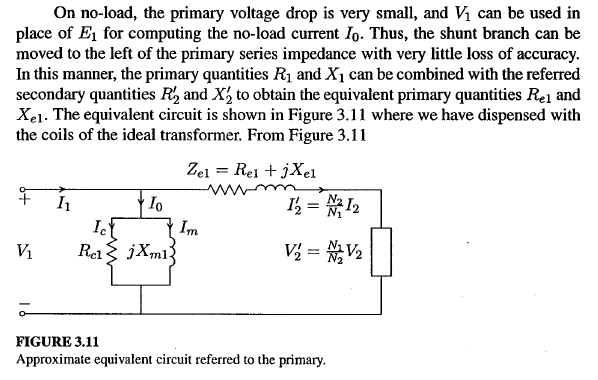 Referring to two sides
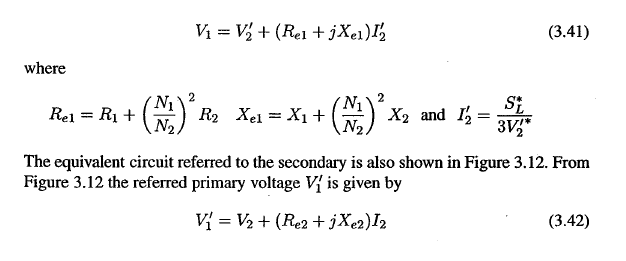 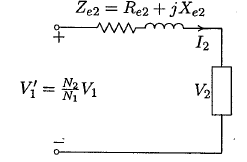 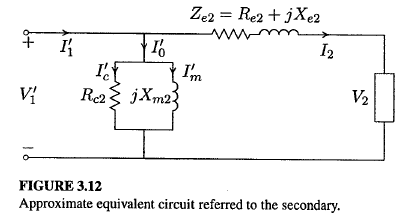 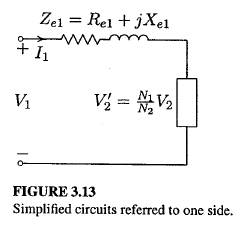 Determination of parameters/ OC Test
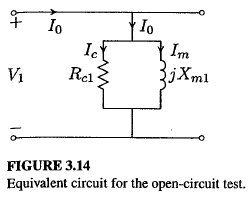 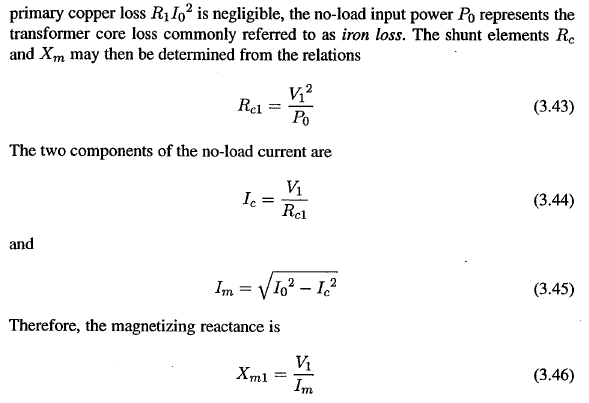 Determination of parameters/ SC Test
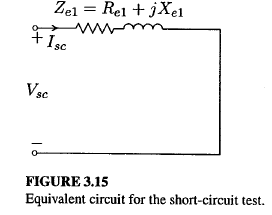 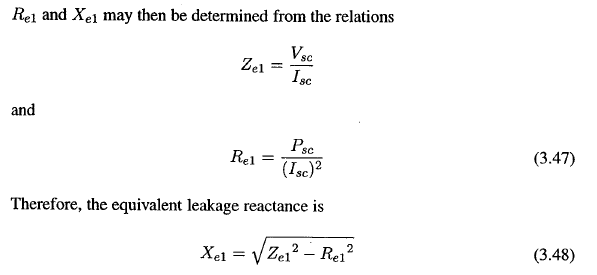 Efficiency of Tr
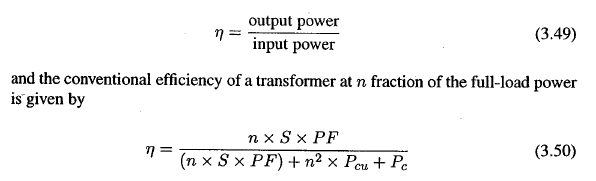 Actual value
Quantity per unit =
Base value of quantity
Per-Unit System
In the per-unit system, the voltages, currents, powers, impedances, and other electrical quantities are expressed on a per-unit basis by the equation:
Then compute base values for currents and impedances:
Per-Unit System
And the per-unit system is:
Percent of base Z
Example 1
An electrical lamp is rated 120 volts, 500 watts. If the voltage applied across the lamp is twice the rated value, compute the current that flows through the lamp. Use the per-unit method.

Solution:
The per-unit equivalent circuit is as follows:
Per-unit System for 1-  Circuit
One-phase circuits
where
Transformation Between Bases
Generally per-unit values given to another base can be converted to new base by the equations:
When performing calculations in a power system, every per-unit value must be converted to the same base.
Per-unit System for 1- Transformer
Consider the equivalent circuit of transformer referred to LV side and HV side shown below:
Define
(1) Referred to LV side
(2) Referred to HV side
Per-unit System for 1- Transformer
Choose:
Normal choose rated values as base values
Compute:
Per-unit System for 1- Transformer
Per-unit impedances are:
Per-unit equivalent circuits of transformer referred to LV side and HV side are identical !!
So:
Per-unit Eq. Ckt for 1- Transformer
Eq Ckt referred to LV side
Per-unit Eq Ckt referred to LV side
Per-unit Eq. Ckt for 1- Transformer
Eq Ckt referred to HV side
Per-unit Eq Ckt referred to HV side	.
Example for 1- Transformer
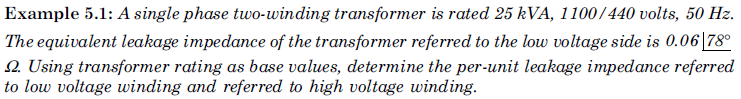 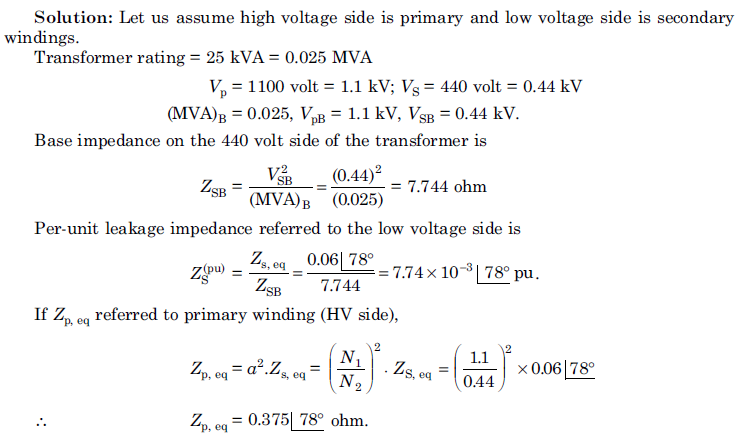 Example for 1- Transformer
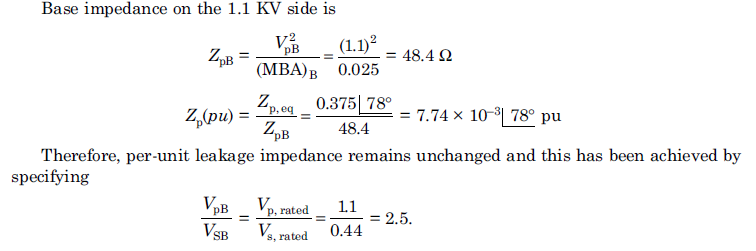 Voltage Regulation Example
A single-phase transformer rated 200-kVA, 200/400-V, and 10% short circuit reactance. Compute the VR when the transformer is fully loaded at unity PF and rated voltage 400-V.

Solution:
Voltage Regulation Example
Rated voltage:
Voltage Regulation Example
Secondary side:
Voltage regulation:
Per-unit System for 3- Circuits
Three-phase circuits
where
Per-unit System for 3- Circuits
Change Between Two Bases
The impedances of generators, transformers and motors supplied by manufacturers are generally given in per-unit values on own ratings. For analysis all impedances must be expressed on common base
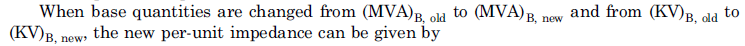 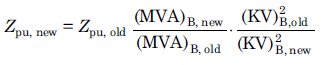 Example #1 for 3- Transformer
Three 25-kVA, 34500/277-V transformer connected in -Y. Short-circuit test on high voltage side:






Determine the per-unit equivalent circuit of the transformer.
Solution
(a) Using Y-equivalent
Solution
So
Solution
(b) Using -equivalent
Per-unit System for 3- Transformer
So
Example #2 for 3- Transformer
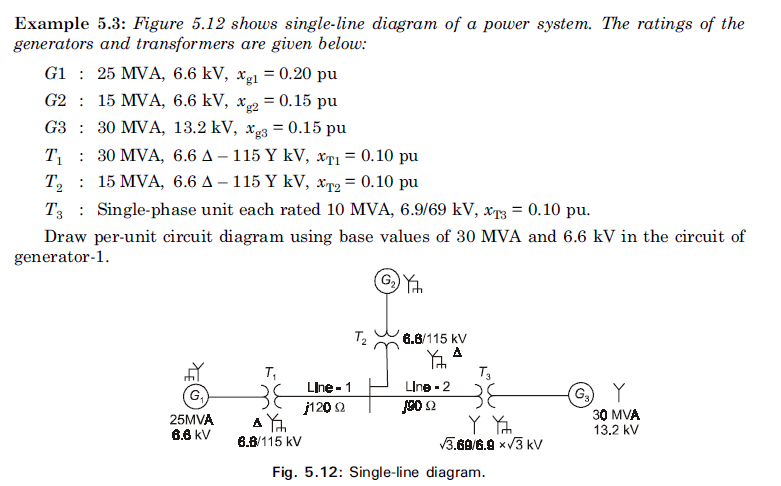 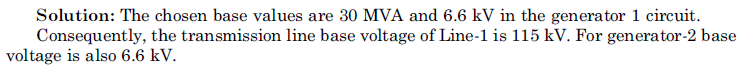 Continue     Solution of example # 2
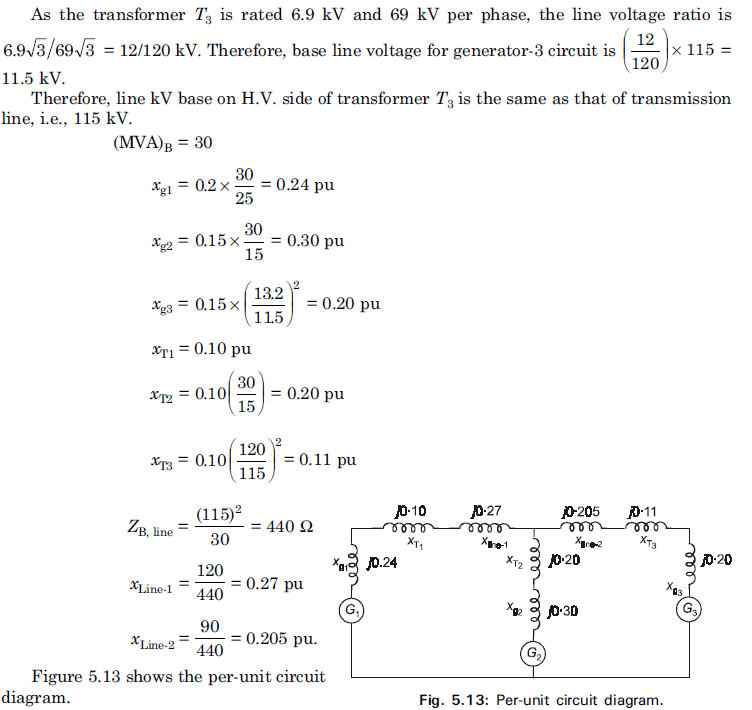 G
Problem 1
20 kV
22kV/220kV
80MVA
14%
220kV/20kV
50MVA
10%
50MVA
0.8 PF lagging
Select Vbase in generator circuit and Sb=100MVA, compute p.u. equivalent circuit.